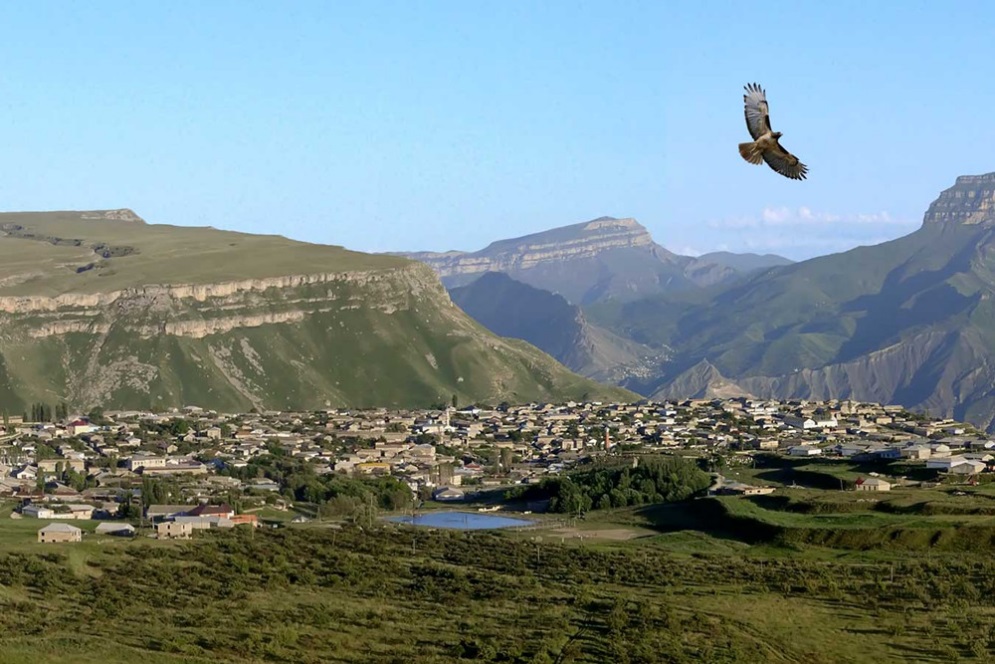 Музыка моего родного края
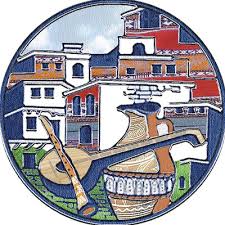 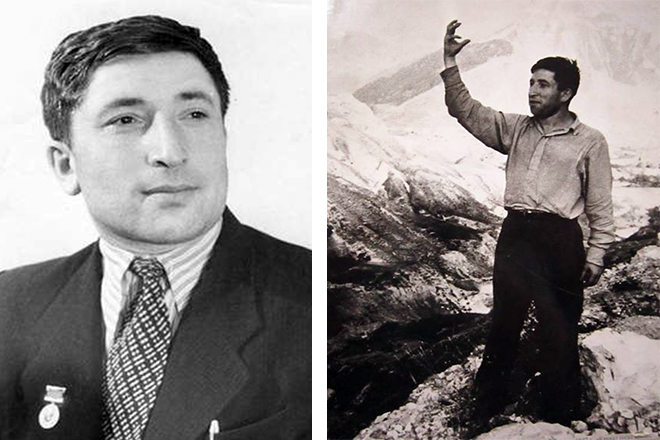 На гору взошел я и с той высоты,
Всей грудью вздохнув, Дагестану ответил:
"Немало краев повидал я, но ты
По-прежнему самый любимый на свете.
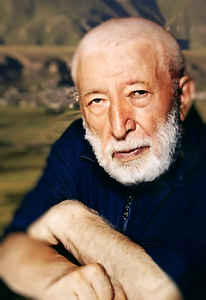 Расул Гамзатов
1923г.-2003г.
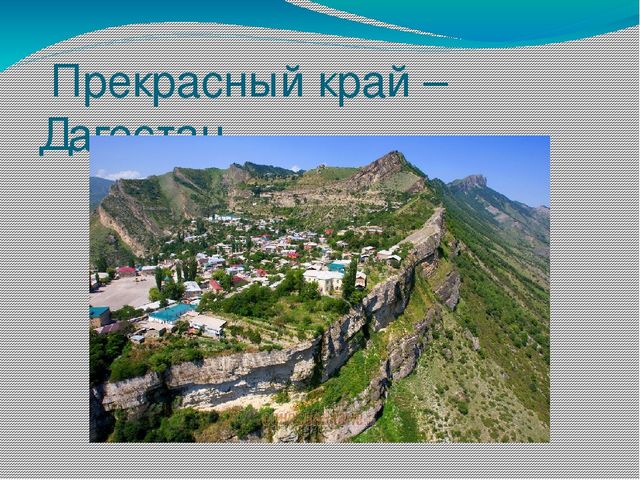 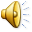 .
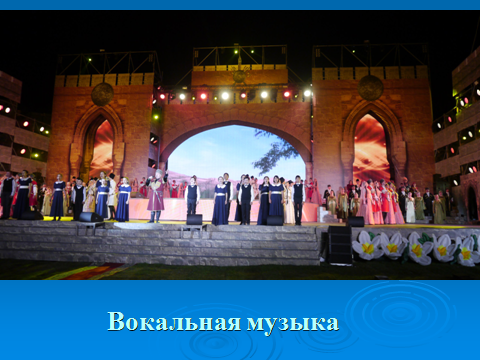 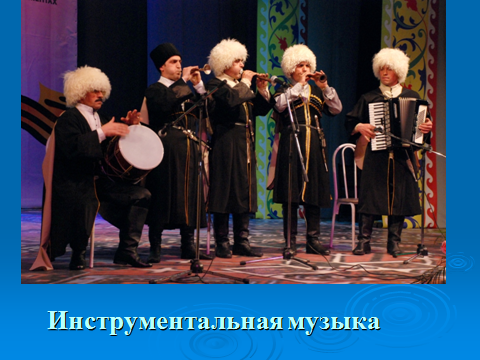 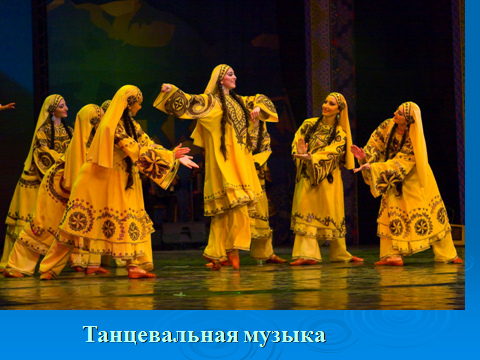 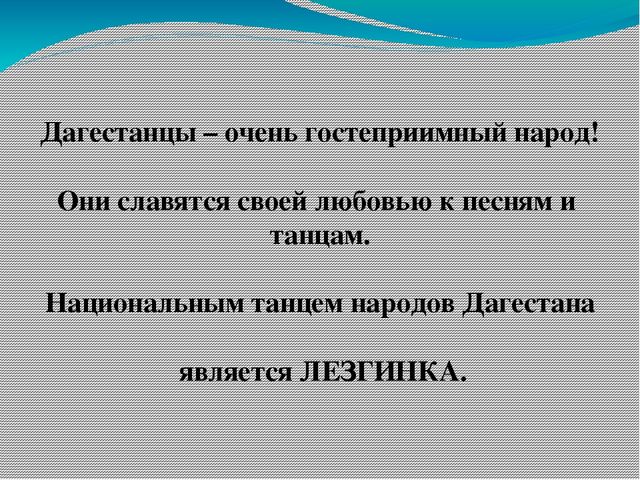 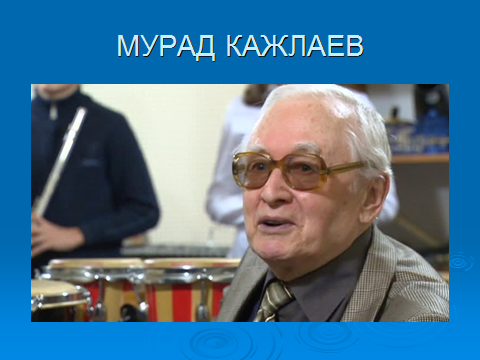 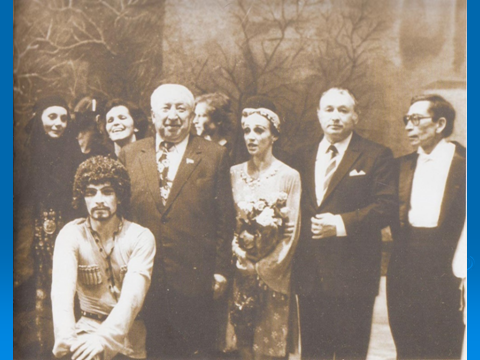 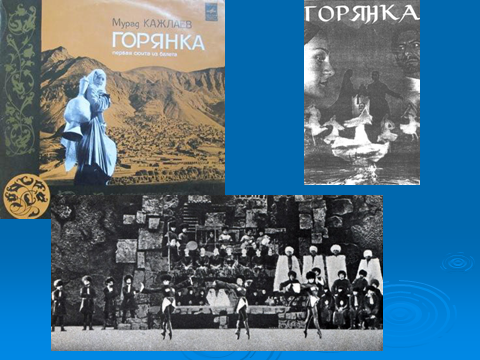 Знакомство с Дагестанскими народными музыкальными инструментами
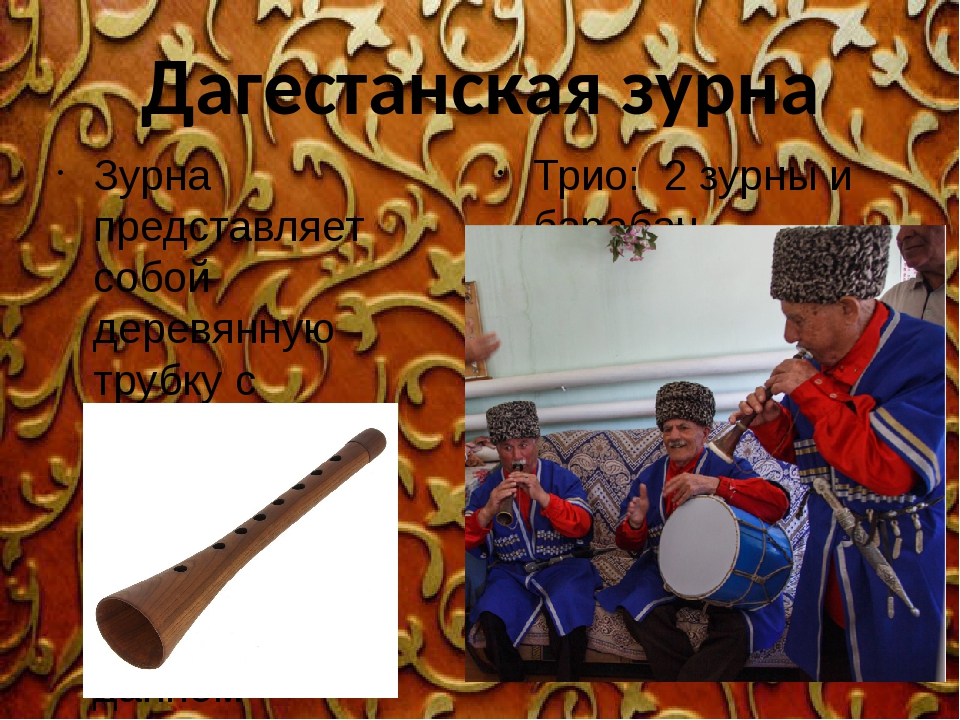 Зурна 
фольклорный инструмент, она широко используется во время народных празднеств на открытом воздухе. Зурна, как правило, входит в состав ансамблей духовых инструментов, но может быть и сольным инструментом. В таких случаях она используется для исполнения некоторых танцевальных мелодий. Очень часто в народной музыке звучит дуэт этих инструментов. Тогда одна зурна ведет мелодию, а другая тянет низкие долгие звуки. Получается очень оригинальная мелодия
Барабан считается национальным музыкальным инструментом для всех кавказских народов. Ни один танец не проходил без игры на нём. В которой из местностей он появился раньше, историки не могут точно определить. Одно достоверно точно – для горцев он ничуть не менее значим чем бурка или кинжал.
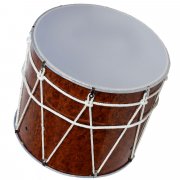 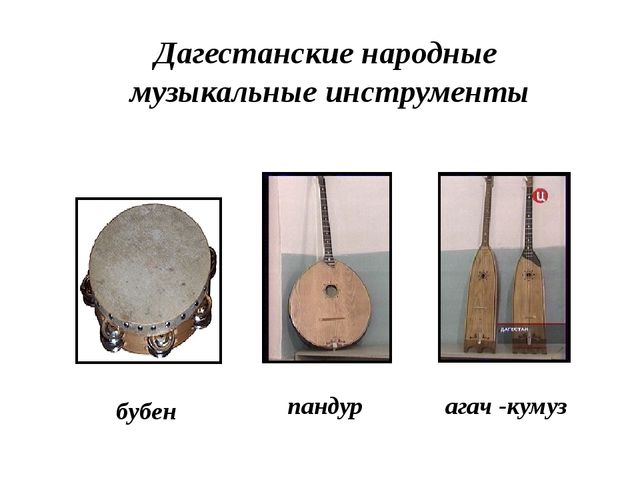 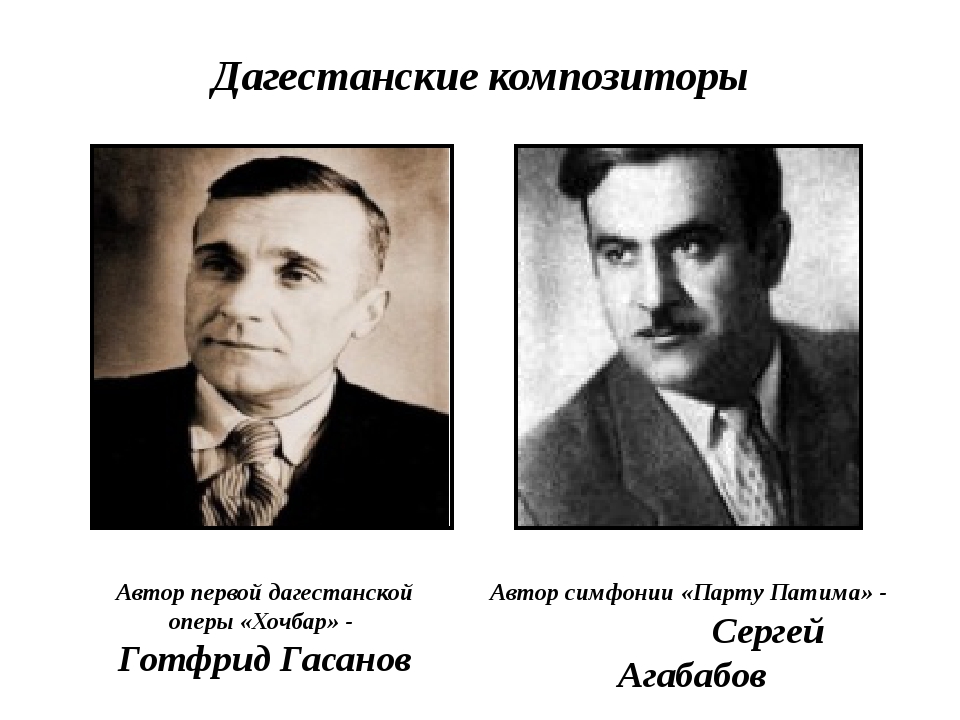 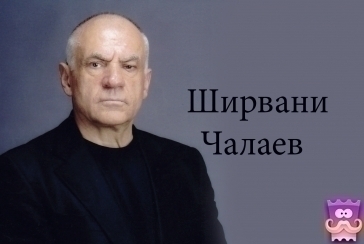 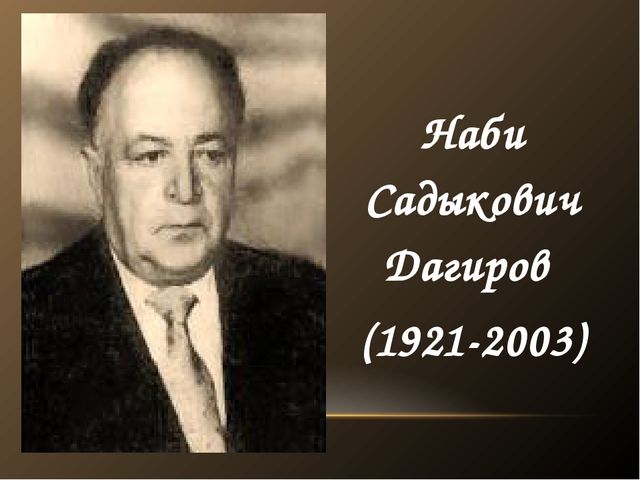 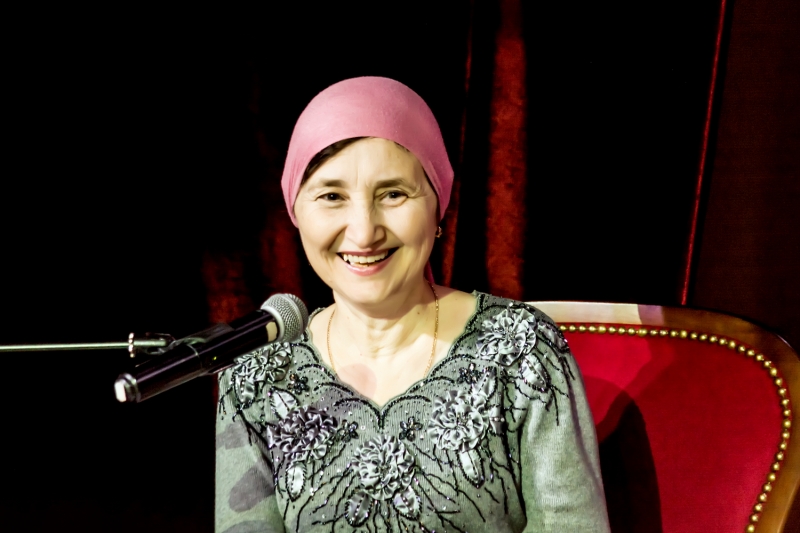 Джафарва Аида Алиевна
Песня «По горным дорогам» слова Расула Гамзатова                                     музыка Сергея Агабабова
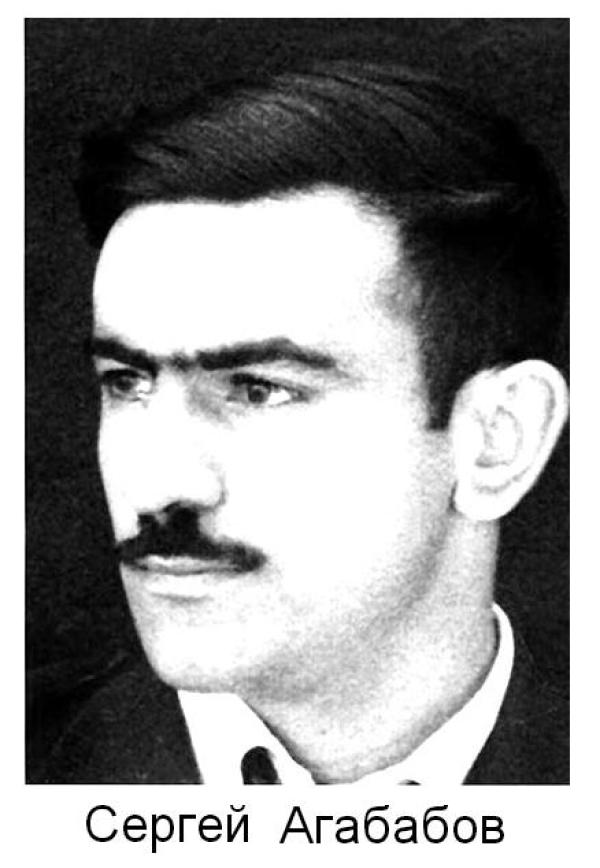 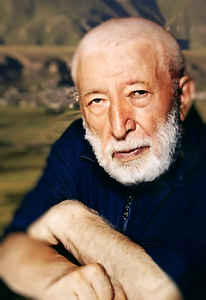 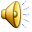 Веют вершины, в молчании и строго ручей устремился к ручью. по горным дорогам, по горным дорогам, веду я машину свою. накинул товарищ мой бурку на плечи, и скачет на быстром коне. ему просигналить спешу я при встрече, и путь уступает он мне.   (2 раза)храню я путёвку в косматой папахе, и сердце давно потерял. живёт моя милая в горном ауле, живёт среди неба и скал. зачем себя я понапрасну тревожу, лишившись покоя и сна. моя дорогая на крепость похожа, совсем неприступна она. (2 раза)
Не хочет кататься со мною в машине, Спешит проявить свою власть. И всё намекает, что девушек нынче, В горах запрещается красть. 
По белому свету, по белому свету, Я еду в туман и грозу, И слово даю вам, что девушку эту, Я всё же, друзья, увезу. (2 раза) 

Сама она сядет со мною в машину, Щекою прижмется к плечу. И с ней на крутую, спинную вершину, Я соколом быстро взлечу. 
И там, где сверкают на небе высоком, Созвездья в орлином краю, По горным дорогам, по горным дорогам, Спешите на свадьбу мою. (2 раза)
Домашнее задание
Ознакомиться и выписать в рабочую тетрадь композиторов Дагестана, народные инструменты, переписать песню «По горным дорогам» (музыку скачать и петь)
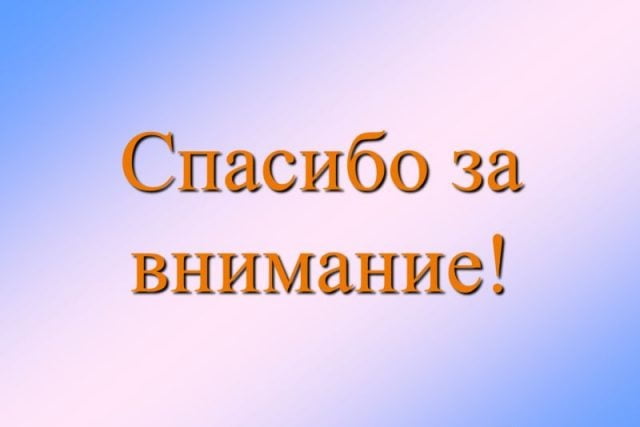